Exploring Value Prediction withthe EVES predictor
André Seznec  
 
IRISA/INRIA
EVES
30/05/2018
Remove Data depencies with Value Prediction  [Lipasti96][Mendelson97]
ILP = 1
ILP = 2
I1
I1
I4
I2
I2
I5
Predict result of I3 
in advance
I3
I3
I6
I4
Validate prediction 
when I3 executes
I5
I6
t
EVES
- 2
30/05/2018
Value Prediction
Large body of research   96-02

Quite efficient:
Surprisingly high number of predictable results
Sometimes up to 90 % !!

Not implemented so far:
Why ?
EVES
- 3
30/05/2018
The conventional (expert) wisdom on VP
Complexity/power at any pipeline stage:

Untractable critical path for prediction

Untractable repair on misprediction

Huge extra complexity in the execution core
Extra register file ports for prediction writes  and validations
Extra data paths for validations
EVES
- 4
30/05/2018
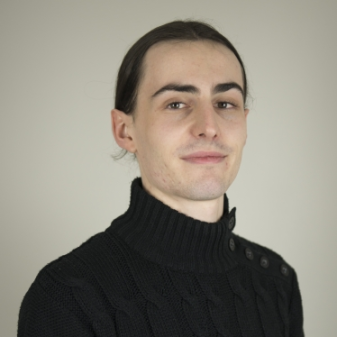 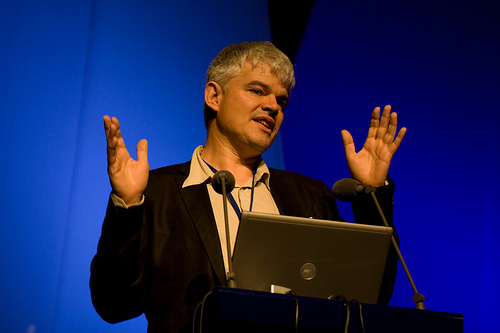 The conventional (expert) wisdom on VP
Complexity/power at any pipeline stage:

Untractable critical path for prediction

Untractable repair on misprediction

Huge extra complexity in the execution core
Extra register file ports for prediction writes  and validations
Extra data paths for validations
2013-2015
That’s not true !!
EVES
- 5
30/05/2018
What we showed:

VTAGE predictor: high coverage, no critical path


Validation/repair can be delayed till commit 
                        only use high confidence predictions


EOLE: VP enables to simplify the OoO core
EVES
- 6
30/05/2018
Championship to promote VP ?
I was skeptical:
Framework:
Independence  from the microarchitecture?
Prediction validation?
Which metric?
What can be learned?
But I add to compete and did learn 😇
EVES
- 7
30/05/2018
The value predictors
Two families of predictors:

Context based predictors:
    -predict a value already been seen in a similar context
 PC:                                    last value predictor
 PC+ value history:            FCM predictor
 PC + branch history:         VTAGE

Computational predictors:
-compute the value from previous occurrence
The stride predictor

+ hybrid predictors D-FCM, D-VTAGE
EVES
- 8
30/05/2018
EVES: Enhanced VTAGE Enhanced Stride
Combines a context predictor and a computational predictor
VTAGE based
Stride based

Eliminate null strides:
Address distinct instructions
EVES
- 9
30/05/2018
Conventional  stride predictor
Stride
High
Prediction
Retired Last Value
Low
High
Low
Speculative Window
Prediction can be used only if it is high confidence

If any low confidence prediction occurrence in the pipeline: low confidence
EVES
- 10
30/05/2018
E-Stride predictor
Update at commit
Val
Stride
Val/Stride
table
Confidence
PC
Val + (Inflight+1) *Stride
Speculative 
window
Inflight
Inflight = number of speculative occurrences of the instruction
EVES
- 11
30/05/2018
VTAGE:  global branch history
pc
ghist[0,L(1)]
pc
ghist[0,L(N)]
pc
The rightmost
matching component
Predicts
hash
hash
hash
hash
VT0
VT1
VTN
pred  ctr  tag
…
pred  ctr  tag
pred    ctr
=?
=?
Sat?
use
pred
EVES
- 12
30/05/2018
What VTAGE is Really About
Global history is non-speculative

The result of the previous instance is not required:
No speculative window.
No prediction critical loop
In our simulations (HPCA 2014),
	more efficient than FCM predictors
EVES
- 13
30/05/2018
What is not that great with VTAGE
Tagless entries on the base predictor:
Inherited from ITTAGE, but VP is different:
               Prediction is not mandatory

Wide entries: 64 bits + tag + confidence + replacement
Most allocated entries never useful
EVES
- 14
30/05/2018
E-VTAGE
Tagged base predictor + associativity

Do not store the 64-bit values, but a hash or a pointer


Share the overall storage space among all logical tables
EVES
- 15
30/05/2018
Hit or miss
Hash/pointer
confidence
tag
Values
Increasing history length
Validity
EVES
- 16
30/05/2018
That’s all for the predictors layout !!
But most of the benefits come from:
Confidence management
Insertion/replacement
EVES
- 17
30/05/2018
All predictions are not equal !!
Better predicting a load missing the LLC than a simple ALU !
need for less correct pred. to amortize  a misp.

Better predicting a large value than a  null (or small) value
EVES
- 18
30/05/2018
Update confidence on the E-stride predictor
EVES
- 19
30/05/2018
Insert/Evict  on the E-stride predictor
48 entries capture the overall potential 
on the distributed traces
EVES
- 20
30/05/2018
Update confidence on  E-VTAGE
EVES
- 21
30/05/2018
Insert/Evict  on  E-VTAGE
EVES
- 22
30/05/2018
All the probabilities were defined 
for the CVP framework
Should be adapted for  effective designs:
Fetch/Issue width
Instruction window size
Instruction latency
Memory hierarchy
EVES
- 23
30/05/2018
Miscelleanous
To avoid slowdowns: 
Safety nets to limit bursts of mispredictions
EVES
- 24
30/05/2018
Performance of E-Stride
48-entry, 106 bits per entry ➡ 5,088 bits

conventional stride:                             +  3.1 %  😖😖
+ confidence and insertion prob.:        +  3.7 % 😖

+ E-Stride algorithm:                           +10.4 %  🤗😇
+ smart confidence reset :               +16.1%   🤗😇🤠😎
EVES
- 25
30/05/2018
Performance Analysis of E-Stride
More than 10 % on 41 out of 135 traces
 Up to 1090 %, more than 100 % on 12 traces

Very limited prediction coverage: 3.4 % (up to 56.7 %)
Not that high accuracy: 99.3 %

Predicting only loads:  15.8 % (1.3 % coverage)
EVES
- 26
30/05/2018
Performance of E-VTAGE
8KB ➡ 1,504 entries, 384 64-bit values
7.0 % performance increase
14.5 % prediction coverage
32KB ➡ 6,272 entries, 1,536 64-bit values

11.2 % performance increase

23 % prediction coverage
EVES
- 27
30/05/2018
Performance Analysis of 32KB E-VTAGE
More than 10 % on 40 out of 135 traces  (up to 149 %)
Very high accuracy: 99.95 %
➡Less high reward predictions than E-Stride

Predicting only loads:  
10.4 %⬌11.2 % (17 % prediction coverage)
Last Value Predictor: 6.7 %
EVES
- 28
30/05/2018
Performance of EVES
8KB predictor
25.3% performance increase 
 More than 20 % on 50 out of 135 traces
 Up to 1090 %, more than 100 % on 15 traces
32KB predictor
30.8% performance increase 
 More than 20 % on 54 out of 135 traces
 Up to 1090 %, more than 100 % on 15 traces
EVES
- 29
30/05/2018
Performance Analysis of  EVES
E-VTAGE and E-Stride do not predict the same instructions

Performance benefits are multiplicative

E-Stride is the most rewarding
EVES
- 30
30/05/2018
Unlimited EVES predictor
37.3 % performance increase 
49 % prediction coverage

Could be augmented with other prediction schemes
FCM, address prediction, D-FCM, D-VTAGE
EVES
- 31
30/05/2018
Conclusion
EVES combines 2 simple predictors:
Limited access to speculative information
No critical loop in prediction

Differentiated confidence  updating is key for performance
High performance potential at limited storage budget
On a EOLE architecture with EVES,
40 % of the instructions would not enter the OoO core
EVES
- 32
30/05/2018